Appropriate Funds from La Casita Foundation to Renovation of La Casita Del Arroyo Project
July 8, 2013
Recommendation
That City Council 
Appropriate $125,000 of private funds received from La Casita Foundation to Renovation of La Casita del Arroyo CIP project & authorize staff to make necessary adjustments
2
Project Description
Interior renovations
Bathroom
Kitchen
Banquet room
Entry area
ADA improvements
HVAC
Plumbing
Electrical
Exterior renovations
Parking lot improvements
ADA compliance
Roof repair/ replacement
3
Tentative Project Schedule
May 2013 – design complete
June 2013 – plan check
July 2013 – bid project
Late-September 2013 – contract award
February 2014 – project completion
4
Fiscal Impact
$500,000 total project cost
$125,000 – La Casita Foundation
$375,000 – City Contribution (Residential Impact Fees)
5
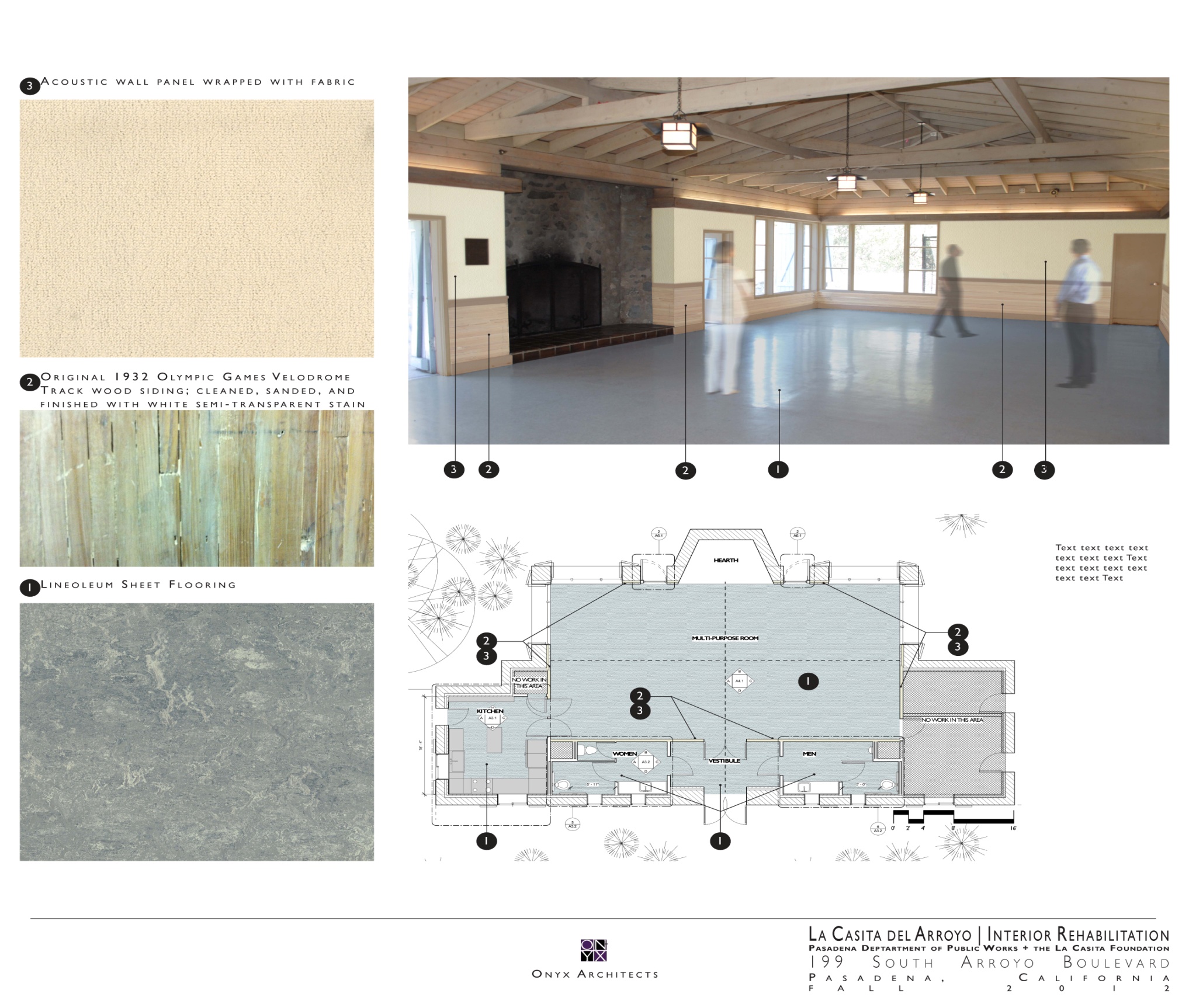 6